THÁNH LỄ HÔN PHỐI
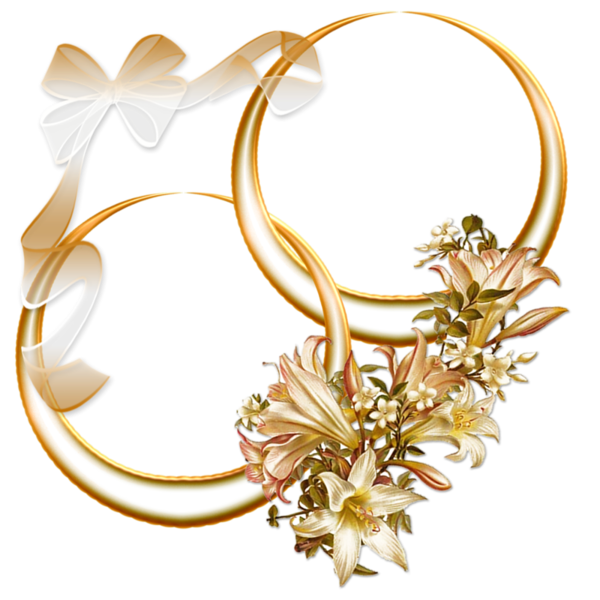 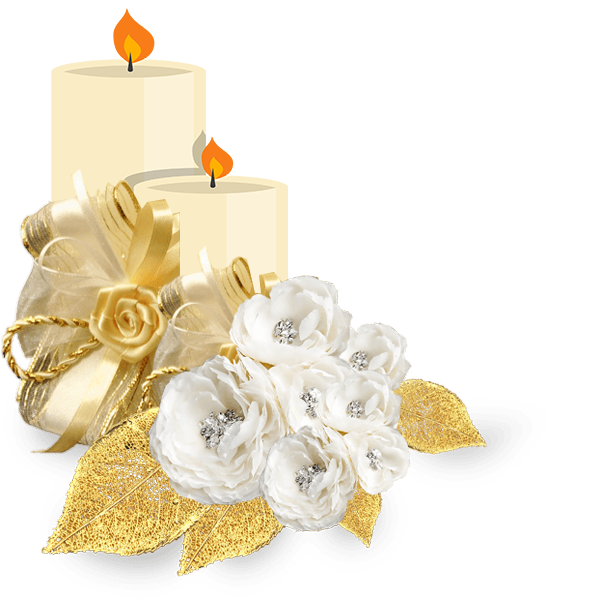 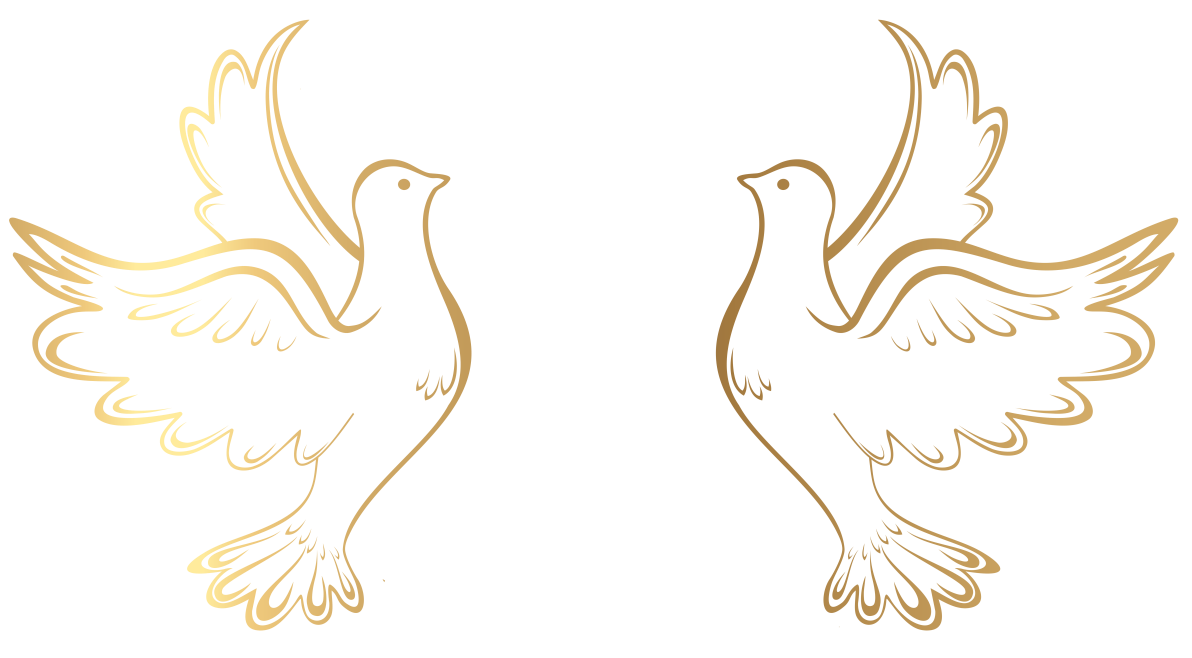 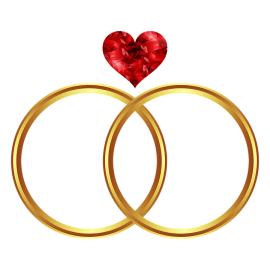 Ca nhập lễ 
BƯỚC VÀO NHÀ CHÚA
Phanxico
Tk1: Tay trong tay bước vào nhà Chúa tim trọn đôi nối trọn mối tình, trọn mối tình xin vào dâng Ngài một ngày vui hoa nến đẹp tươi. Tay trong tay lời dâng chiều nay trọn tháng ngày cánh chim cùng bay đường trần ai dù bao đắng cay biết trong đời có nhau từ đây.
Đk: Vào dâng Cha trăm năm đã ươm mộng đời, duyên từ trời duyên xuống đời ai, xin trọn đời duyên thắm đừng phai.
Tk2: Duyên trao nhau bước trong tình Chúa trong đời sống có mộng có mơ và có mưa trên đường kiếm tìm mà ngày mai ai biết ngày mai. Ai cho ai niềm vui đừng phai chỉ có Ngài mãi ban nồng say đường nghìn phương ngàn năm thắm hương chỉ có Ngài kết hoa tình thương.
Đk: Vào dâng Cha trăm năm đã ươm mộng đời, duyên từ trời duyên xuống đời ai, xin trọn đời duyên thắm đừng phai.
Tk3: Yêu thương nhau đã bao ngày tháng nay tìm đến xin được chúc lành và kết duyên cho thành gia đình cùng dìu nhau đi hết ngày sau. Yêu thương nhau cùng nhau quỳ đây. Mộng ước đây kính dâng từ đây. Đường trời mây cùng tung cánh bay. Gió mưa đây vẫn trong tình Cha.
Đk: Vào dâng Cha trăm năm đã ươm mộng đời, duyên từ trời duyên xuống đời ai, xin trọn đời duyên thắm đừng phai.
THÁNH LỄ HÔN PHỐI
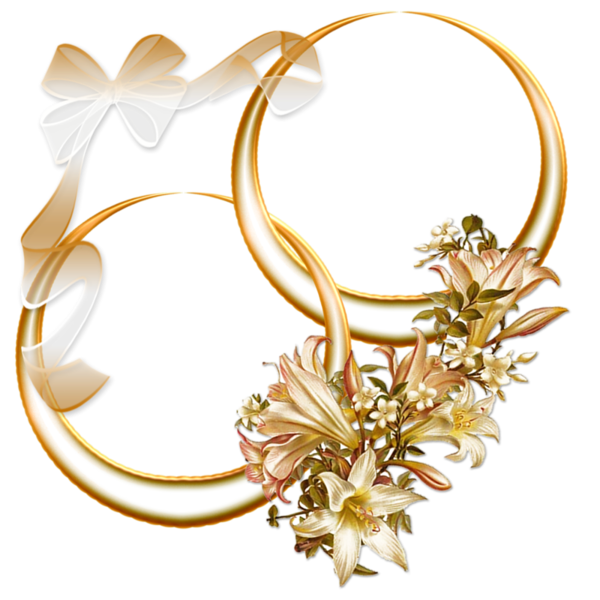 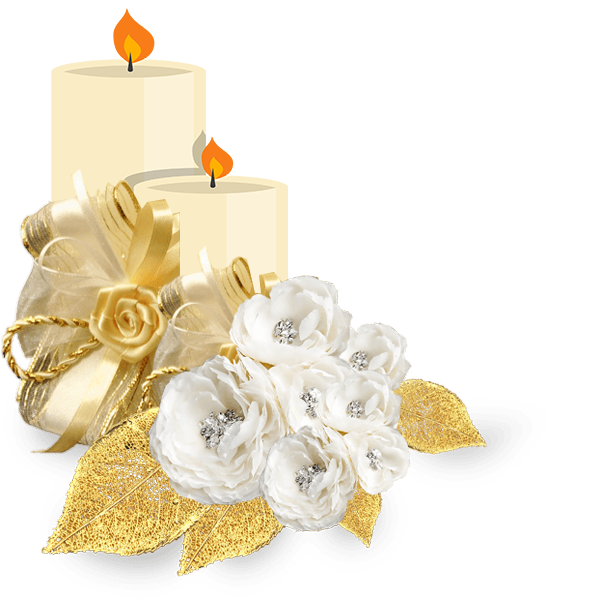 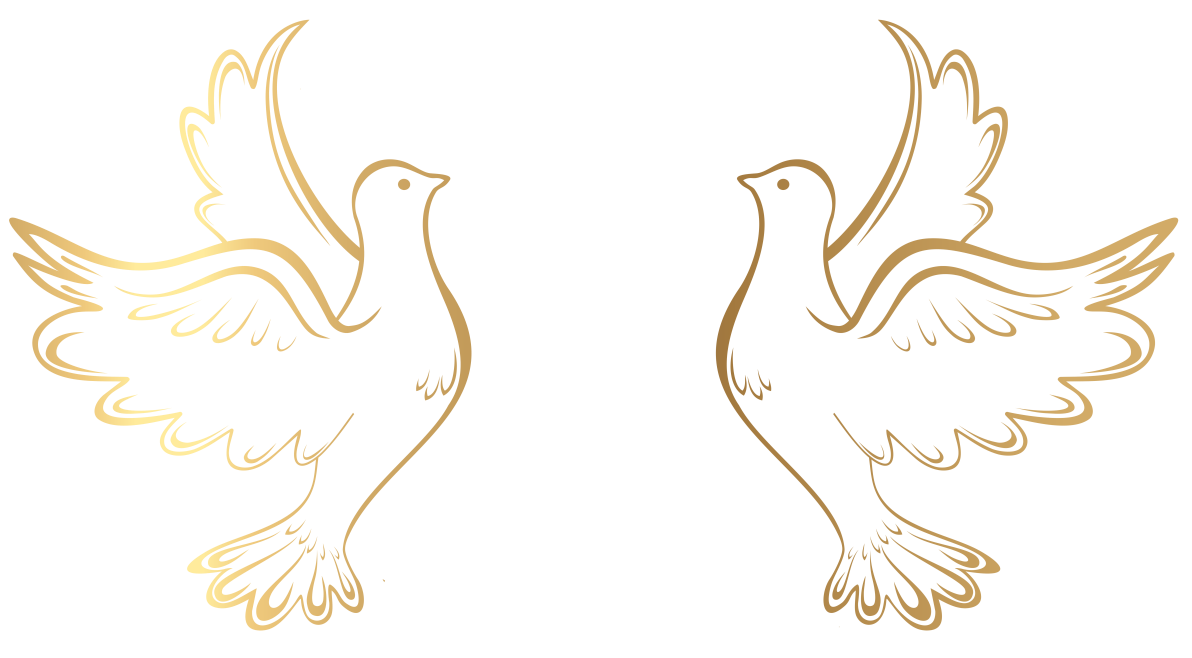 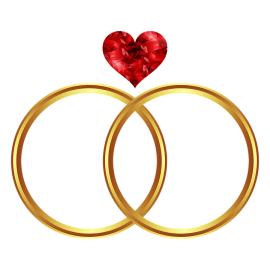 KINH VINH DANH
Chủ tế: Vinh danh Thiên Chúa trên các tầng trời.A+B: Và bình an dưới thế cho người thiện tâm.
A: Chúng con ca ngợi Chúa.
B: Chúng con chúc tụng Chúa. A: Chúng con thờ lạy Chúa. 
B: Chúng con tôn vinh Chúa.
A: Chúng con cảm tạ Chúa vì vinh quang cao cả Chúa.
B: Lạy Chúa là Thiên Chúa, là Vua trên trời, là Chúa Cha toàn năng.
A: Lạy con một Thiên Chúa,            Chúa Giêsu Kitô.
B: Lạy Chúa là Thiên Chúa, là Chiên Thiên Chúa là Con Đức Chúa Cha.
A: Chúa xóa tội trần gian, xin thương xót chúng con.
B: Chúa xóa tội trần gian, xin nhậm lời chúng con cầu khẩn.
A: Chúa ngự bên hữu Đức Chúa Cha, xin thương xót chúng con.
B: Vì lạy Chúa Giêsu Kitô, chỉ có Chúa là Đấng Thánh.
Chỉ có Chúa là Chúa, chỉ có Chúa là đấng tối cao.
A+B: Cùng Đức Chúa Thánh Thần trong vinh quang Đức Chúa Cha. 
Amen.
THÁNH LỄ HÔN PHỐI
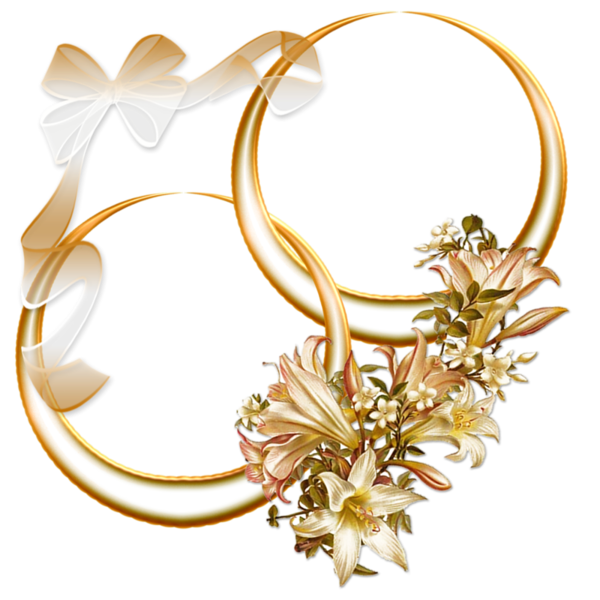 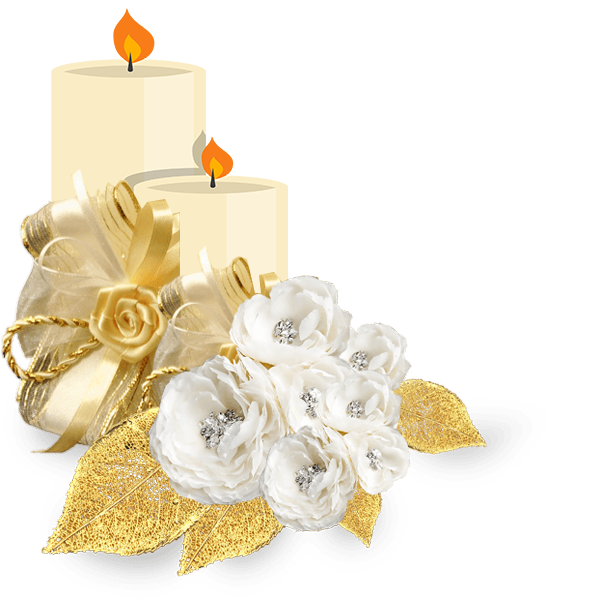 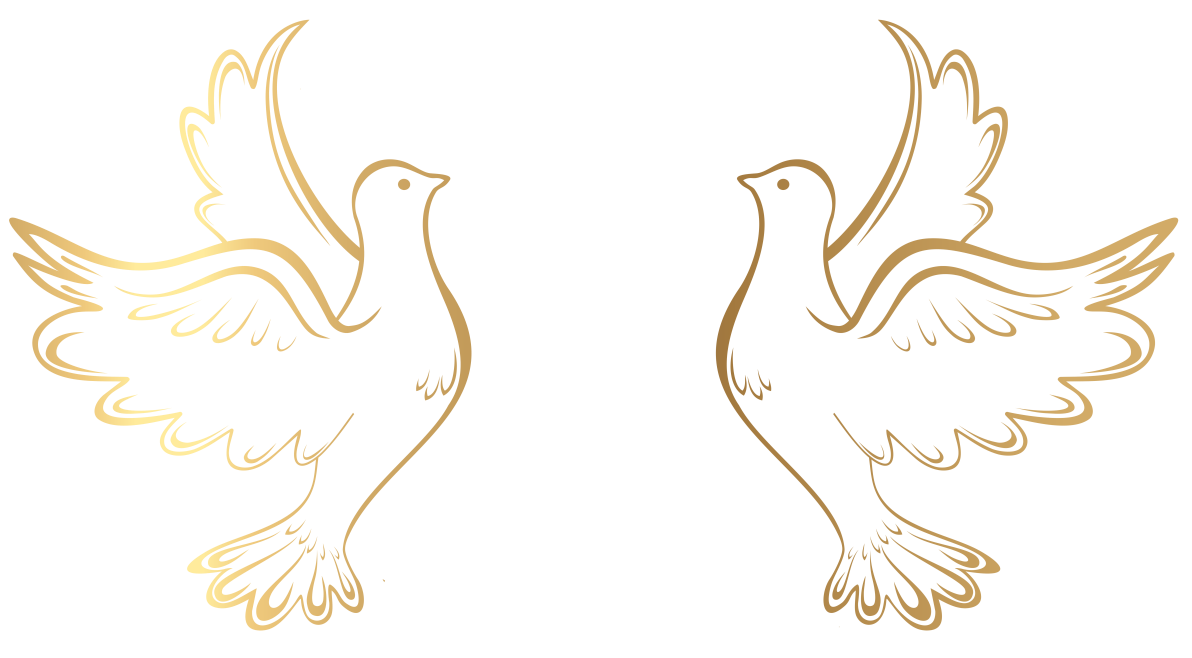 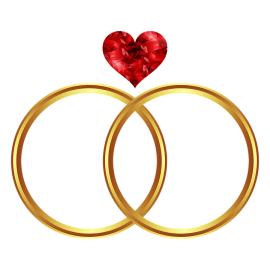 Đáp Ca
VINH PHÚC
Kim Long
Đk: Vinh phúc thay người kính sợ Chúa và hằng đi trên đường quang minh Thiên Chúa. Người hưởng huê lợi tay người tạo nên và hạnh phúc Chúa thưởng ban muôn đời.
Tk1: Hiền thê người tựa gốc nho sai trái trong nội thất nhà người. Con cái người như đám cây Ô liu, xum xuê quanh mâm bàn người.
Đk: Vinh phúc thay người kính sợ Chúa và hằng đi trên đường quang minh Thiên Chúa. Người hưởng huê lợi tay người tạo nên và hạnh phúc Chúa thưởng ban muôn đời.
Tk2: Ngàn ân lộc của Chúa ban chan chứa trên kẻ kính sợ Ngài. Xin Chúa từ trên núi Si-on chúc phúc suốt cả đời người.
Đk: Vinh phúc thay người kính sợ Chúa và hằng đi trên đường quang minh Thiên Chúa. Người hưởng huê lợi tay người tạo nên và hạnh phúc Chúa thưởng ban muôn đời.
Tk3: Nguyện cho người được sống cao niên tuế trong hạnh phúc tuyệt vời. Con cháu người đông đúc như sao sa, an vui đến muôn ngàn đời.
Đk: Vinh phúc thay người kính sợ Chúa và hằng đi trên đường quang minh Thiên Chúa. Người hưởng huê lợi tay người tạo nên và hạnh phúc Chúa thưởng ban muôn đời.
Alleluia-Alleluia: Thiên Chúa là tình yêu, chúng ta hãy yêu thương nhau như Thiên Chúa đã yêu thương chúng ta. Alleluia…
THÁNH LỄ HÔN PHỐI
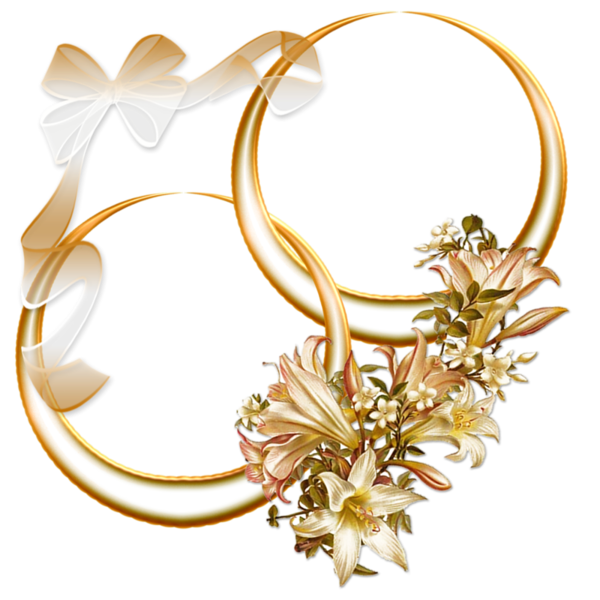 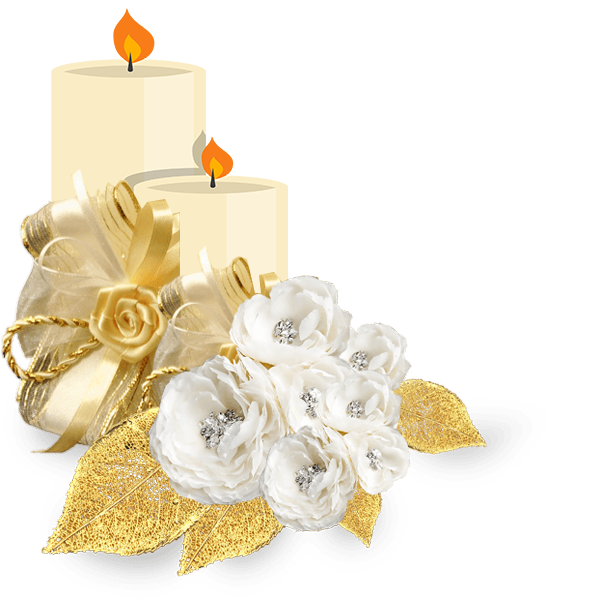 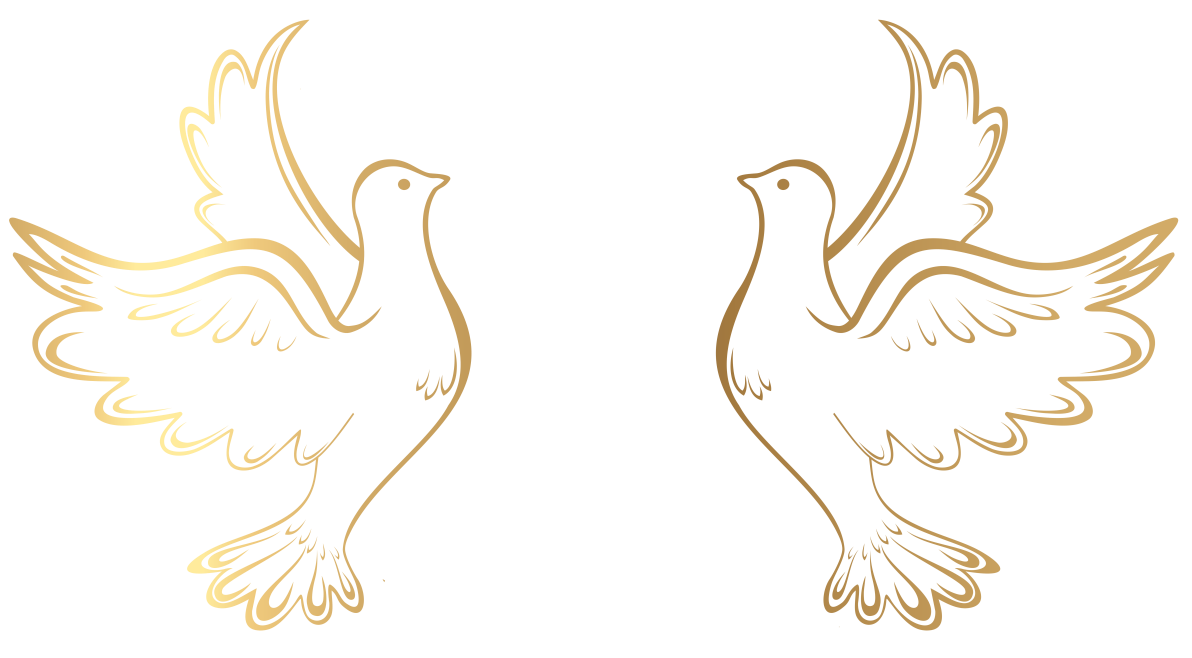 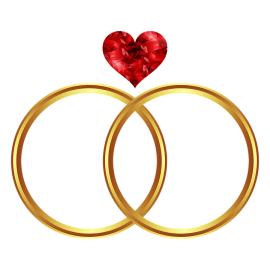 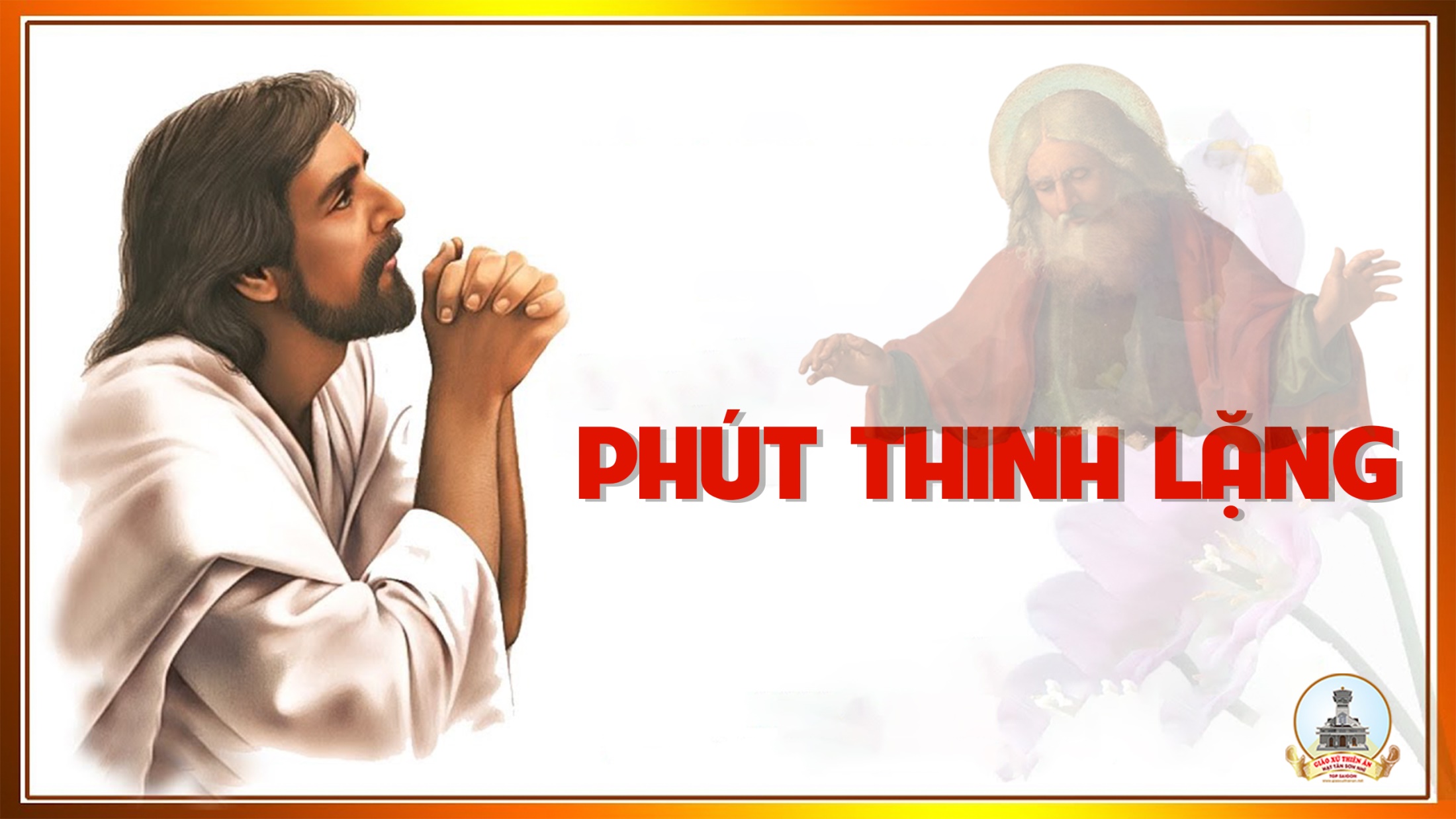 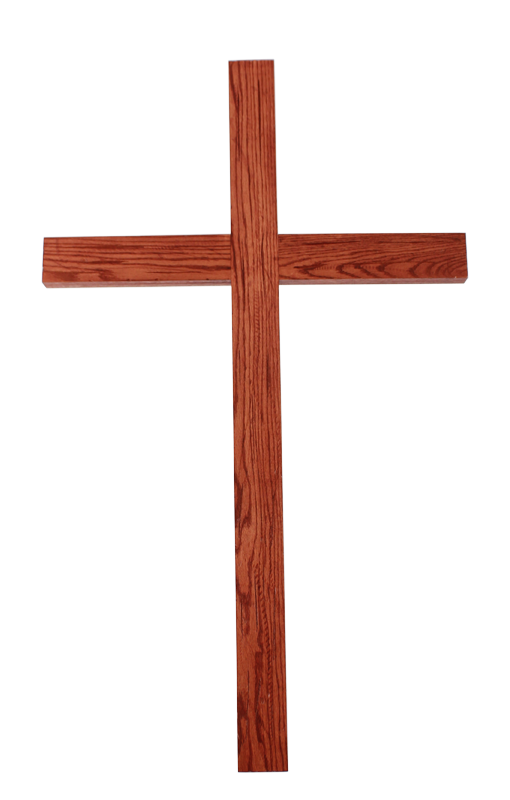 Ca Dâng LễTÌNH YÊU DÂNGPhanxico
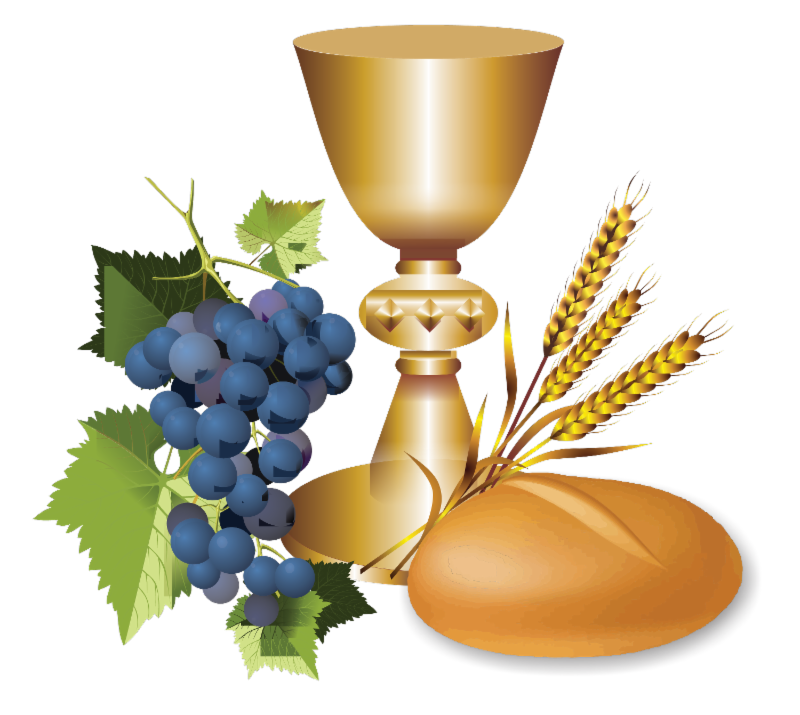 Tk1: Tình yêu con giờ đây như là hoa mới nở trong đêm sương, mới nở trong đêm trường. Nguyện dâng là dâng lên Chúa, mong Ngài ban sắc hương. Tình yêu con bây giờ mong chờ với ước mơ, dâng những ước mơ, nguyện ơn Chúa dệt thắm đời.
Đk: Xin dâng lên Thiên Chúa mưa nắng hẹn trong đời. Đường đời gian khó. Xin thương dìu dắt. Đường đời tăm tối. Xin Chúa làm vầng trăng.
Tk2: Đời trăm năm từ đây, xin từ đây lối mở đưa nhau đi, cách trở đưa nhau về. Trần gian nhiều khi mưa gió, có tình Cha dắt qua. Đường ra đi xa mờ, nương nhờ tay Chúa đưa, cho nắng hay mưa, tình Cha bóng rợp che đầu.
Đk: Xin dâng lên Thiên Chúa mưa nắng hẹn trong đời. Đường đời gian khó. Xin thương dìu dắt. Đường đời tăm tối. Xin Chúa làm vầng trăng.
THÁNH LỄ HÔN PHỐI
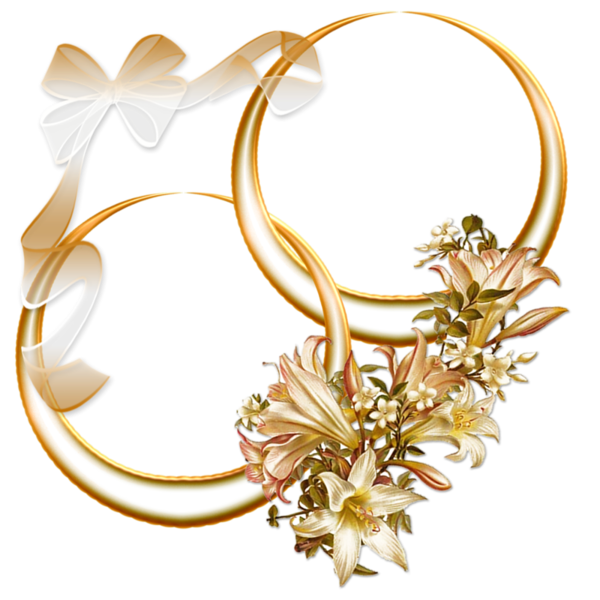 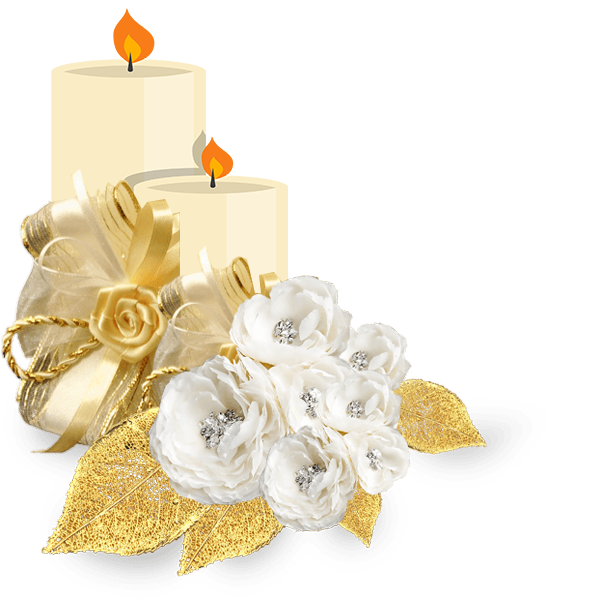 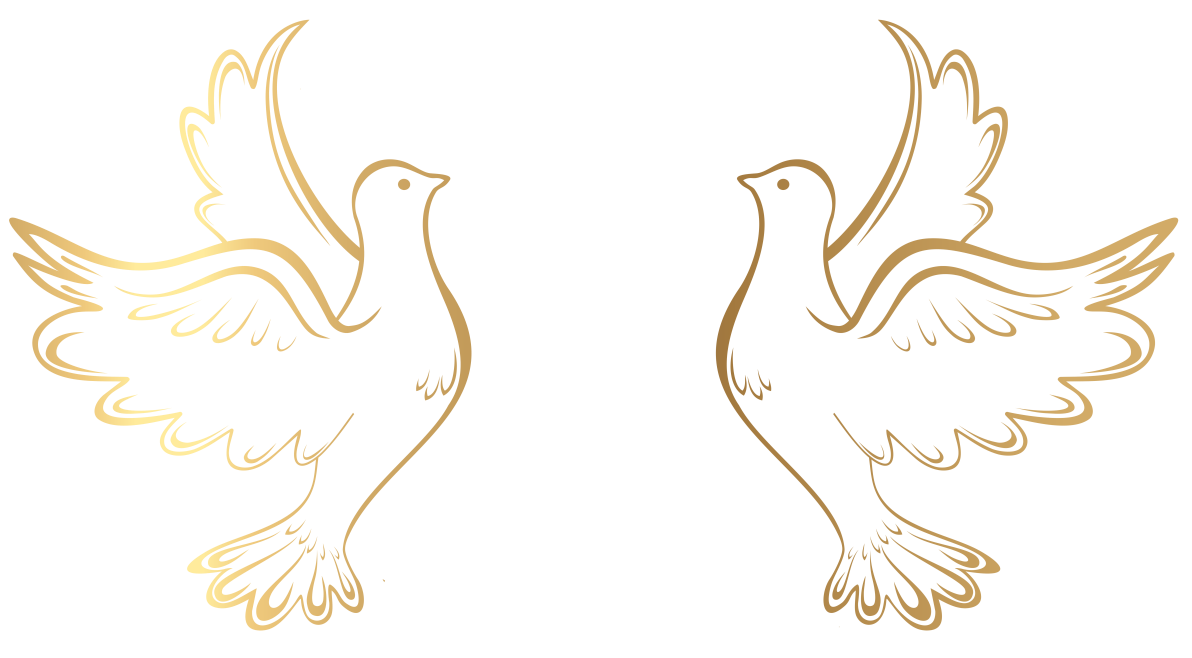 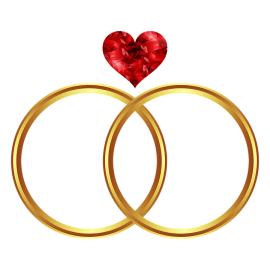 Ca Nguyện Hiệp Lễ 
 TÌNH YÊU DÂNG HIẾN
Kim Ân
Tk1: Tựa như làn hương thơm bay về Chúa, Chúa ơi! Tình yêu tràn dâng qua muôn ngàn lớp sóng khơi. Nguyện xin Chúa Cha nhân lành ban phúc xuống cho duyên tình, thủy chung như bóng theo thời gian…
… Nguyện dâng tình yêu chân thành tựa muôn ánh dương, để xây ngày mai chan hòa hạnh phúc mến thương. Xin dâng lên Chúa nhân hiền, tương lai mơ ước tận hiến suốt trong cuộc đời bao ấm êm.
Đk: Dâng ân tình nở hoa và lòng mến chan hòa. Dâng Ngài trọn một niềm tin, chân thành ngàn lời tạ ơn dài suốt cuộc đời hai chúng con.
Tk2: Tình yêu tuổi xuân xin dâng về Chúa, Chúa ơi! Ngàn ước mơ thắm tình dạt dào như biển khơi. Giờ đây hiến dâng lên Ngài, xin thắp sáng cho cuộc đời, để đem hạnh phúc đến cho mọi nơi…
… Một mai tuổi xuân trôi theo thời gian, Chúa ơi! Nguyện xin tình yêu một lòng bền vững thủy chung. Xin cho con bước đến cùng, tin nơi ngày mai rực sang, chúng con như của lễ hiến dâng.
Đk: Dâng ân tình nở hoa và lòng mến chan hòa. Dâng Ngài trọn một niềm tin, chân thành ngàn lời tạ ơn dài suốt cuộc đời hai chúng con.
Tk3: Giờ đây hồn con xin dâng về Chúa, Chúa ơi! Nguyện cho đời con tuôn tràn tình thương khắp nơi. Hồng ân Chúa ban cho người, ơn Thánh Chúa cho cuộc đời, tình yêu dâng hiến cho ngày mai…
… Từ nơi trời cao ơn lành tỏa trên chúng con, quyền năng của Chúa giữ gìn tình yêu sắt son. Mong cho con bước đến cùng, trao nhau ánh mắt thề hứa sẽ đi đến cùng trong đức tin.
Đk: Dâng ân tình nở hoa và lòng mến chan hòa. Dâng Ngài trọn một niềm tin, chân thành ngàn lời tạ ơn dài suốt cuộc đời hai chúng con.
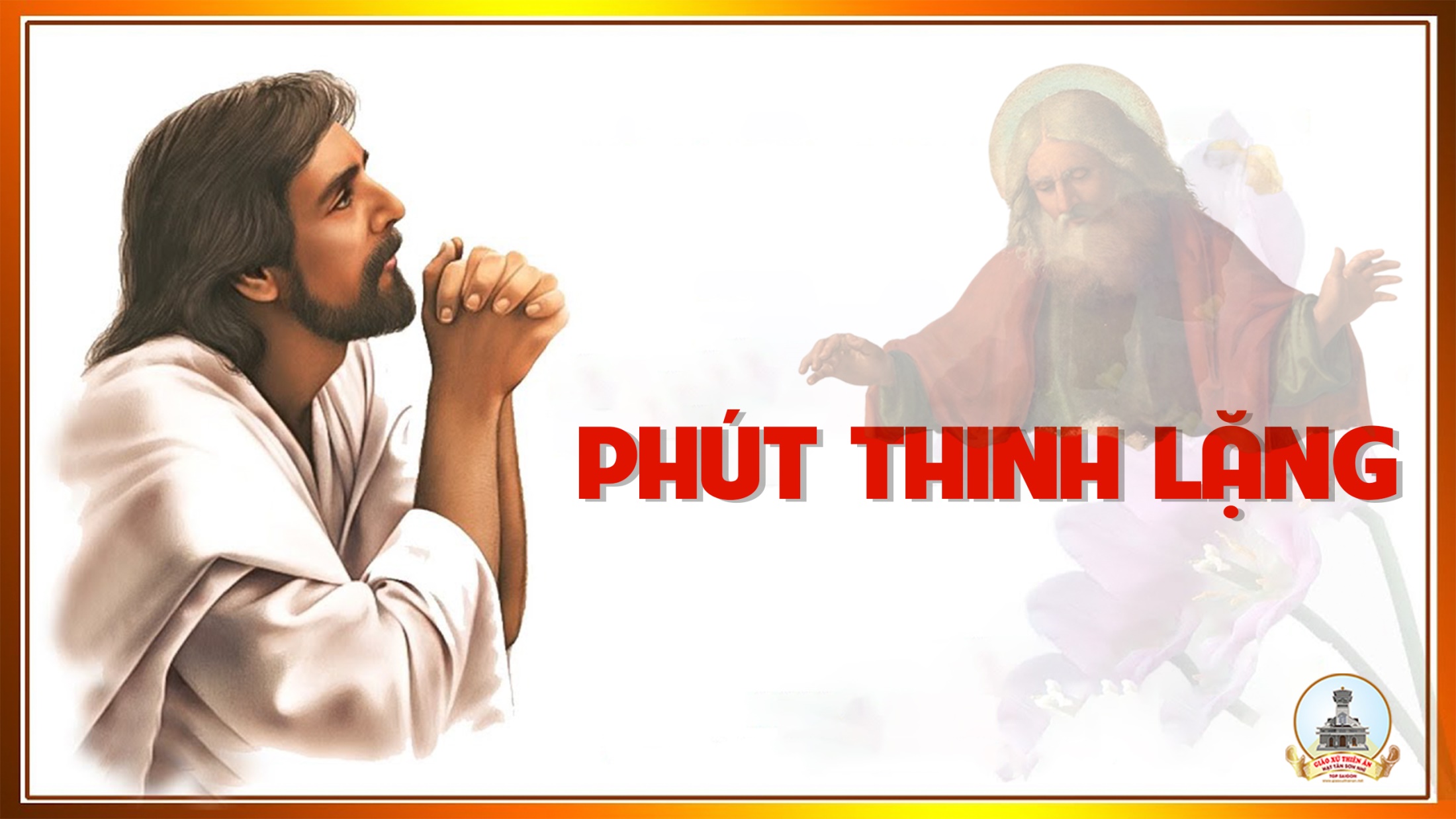 THÁNH LỄ HÔN PHỐI
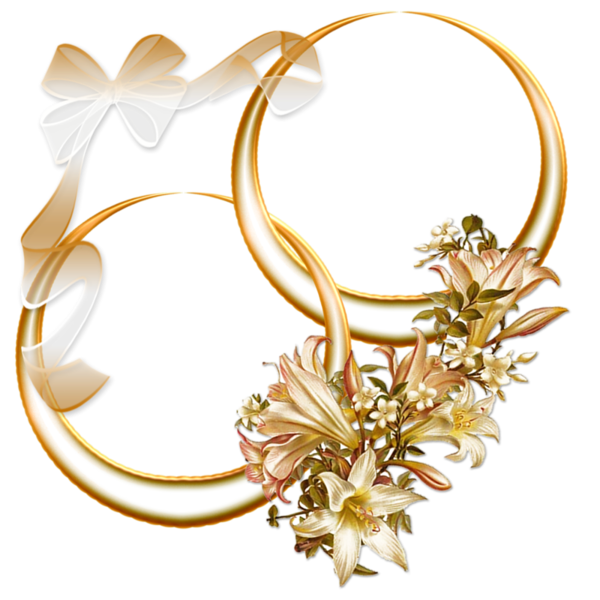 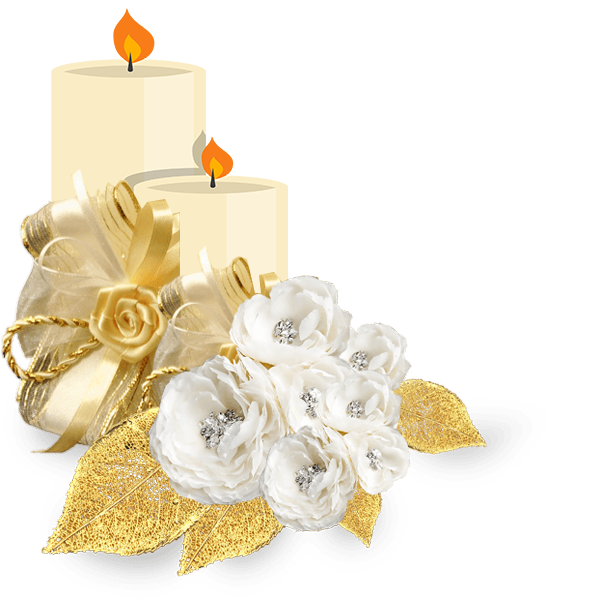 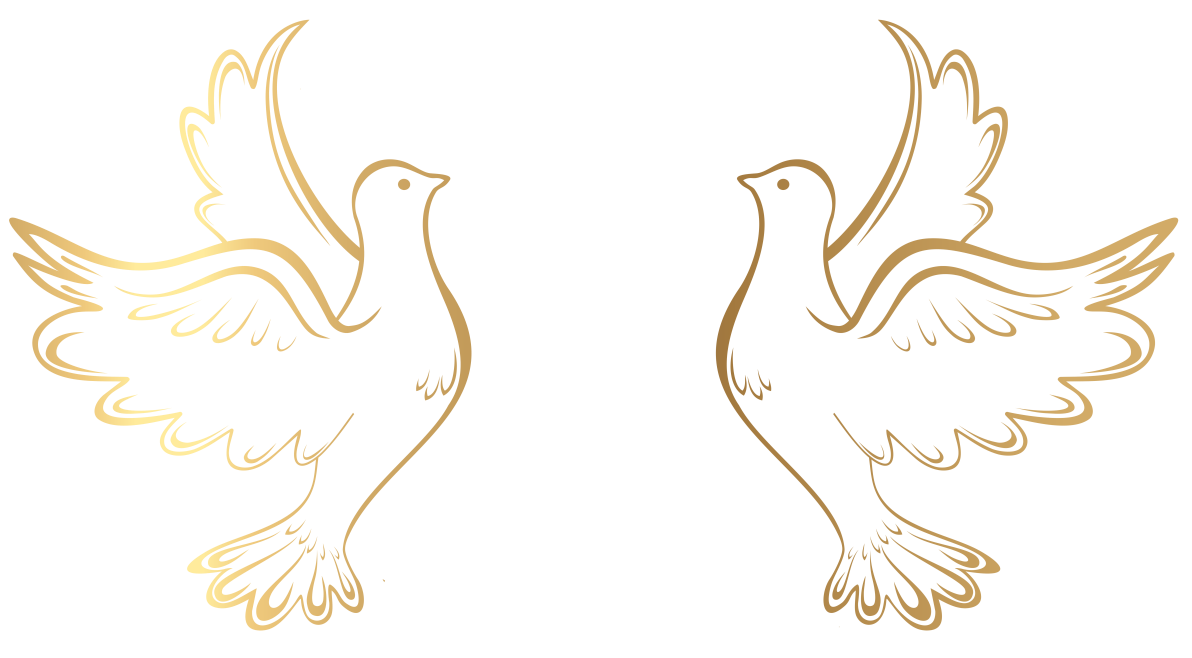 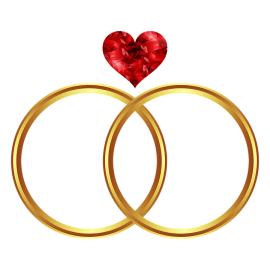 Ca kết lễ
Xin Mẹ
Ngọc Kôn
Tk1: Mẹ ơi! Xin cho đôi bạn suốt đời thủy chung. Mẹ ơi! Xin cho đôi bạn gắn bó yêu thương. Dìu nhau đi trong cuộc đời lúc buồn lúc vui. Để nên mái ấm gia đình ngợi khen Chúa hiển vinh.
Đk: Cho hoa yêu thương kết trái đơm hương trung trinh tin yêu bác ái nêu gương, khiêm nhu đơn sơ giống Thánh gia xưa sống trọn một đời xứng với ơn gọi.
Tk2: Mẹ ơi xin cho đôi bạn sống đời đức tin, làm gương cho các gia đình cuộc sống hy sinh. Cùng nhau noi gương của Mẹ sống lời Chúa luôn, làm cho hạt giống Tin Mừng được đâm nhánh trổ bông.
Đk: Cho hoa yêu thương kết trái đơm hương trung trinh tin yêu bác ái nêu gương, khiêm nhu đơn sơ giống Thánh gia xưa sống trọn một đời xứng với ơn gọi.
THÁNH LỄ HÔN PHỐI
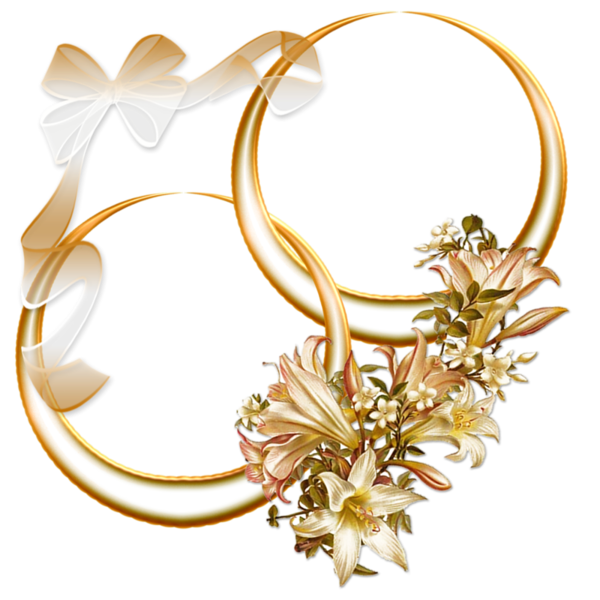 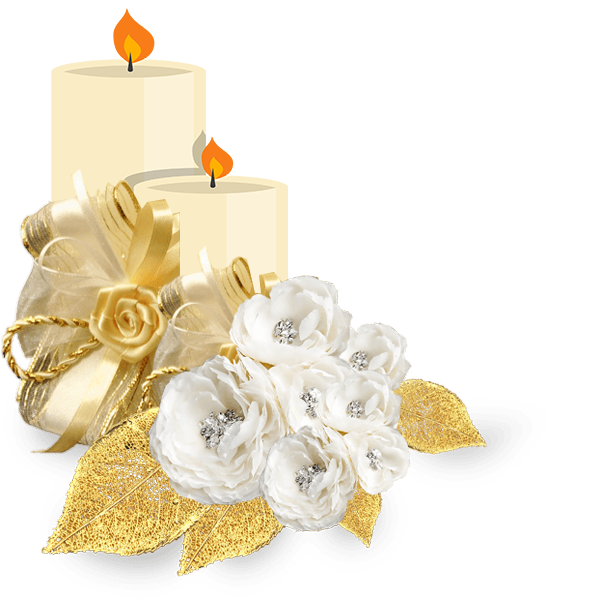 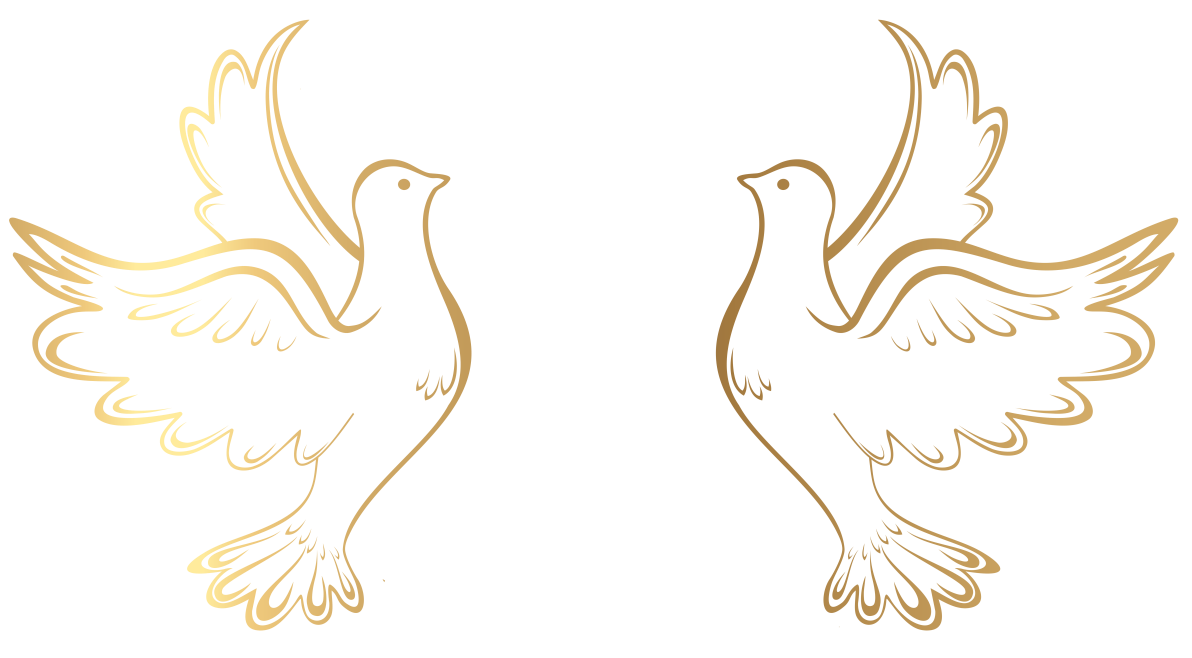 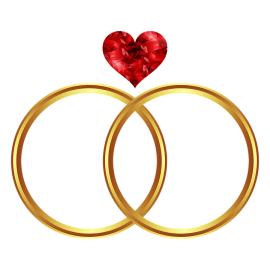